IMPROVED
If you just work on stuff that you like and you’re passionate about, you don’t have to have a master plan with how things will play out.
However Difficult Life May Seem, There Is Always Something You Can Do And Succeed At.
People who succeed have momentum. The more they succeed, the more they want to succeed, and the more they find a way to succeed. Similarly, when someone is failing, the tendency is to get on a downward spiral that can even a self-fulfilling prophecy.

Don’t play games that you don’t understand, even if you see lots of other people making money from them.
Jason Miguel
Improved Company Leader
Our Today’s Agenda
About Description
About Agenda One
About Agenda One
The most dangerous poison is the feeling of achievement. The antidote is to every evening think what can be done
Make every detail perfect and limit the number of details perfect.
Make every detail perfect and limit the number of details perfect.
About Agenda One
About Agenda One
About Agenda One
Make every detail perfect and limit the number of details perfect.
Make every detail perfect and limit the number of details perfect.
Make every detail perfect and limit the number of details perfect.
2021
People who succeed have momentum. The more they succeed, the more they want to succeed, and the more they find a way to succeed. Similarly, when someone is failing, the tendency is to get on a downward spiral that can even become a self-fulfilling prophecy.
ABOUT COMPANY
This Day Can Act As A Beacon Of Hope For The Days When I Need Inspiration
About Company Description
Make every detail perfect and limit the number of details perfect.
Improved Company Vision
01
02
About Vision One
About Vision Two
Accept responsibility for your life. Know that it is you who will get you where you want to go, no one else.
Accept responsibility for your life. Know that it is you who will get you where you want to go, no one else.
People who succeed have momentum. The more they succeed, the more they want to succeed, and the more they find a way to succeed. Similarly, when someone is failing, the tendency is to get on a downward spiral that can even become a self-fulfilling prophecy.
Company Mission
189.253
People who succeed have momentum. The more they succeed, the more they want to succeed, and the more they find a way to succeed. Similarly, when someone is failing, the tendency is to get on a downward spiral that can even become a self-fulfilling prophecy.
This Day Can Act As A Beacon Of Hope For The Days When I Need Inspiration
About Company Mission
Make every detail perfect and limit the number of details perfect.
The Achievement
389.261
The Achievement One
People who succeed have momentum. The more they succeed, the more they want to succeed, and the more they find a way to succeed. Similarly, when someone is failing, the tendency is to get on a downward spiral that can even become.

However difficult life may seem, there is always something you can do and succeed at.
+2.531
The Achievement Two
$1.56M
The Achievement Three
All humans are entrepreneurs not because they should start companies but because the will to create is encoded.
Improved History Timeline
2018
The History Three
Some people dream of success, while other people get up every morning and make it happen.
The History One
The History Two
Make every detail perfect and limit the number of details perfect.
Make every detail perfect and limit the number of details perfect.
People who succeed have momentum. The more they succeed, the more they want to succeed, and the more they find a way to succeed. Similarly, when someone is failing, the tendency is to get on a downward spiral that can even become a self-fulfilling prophecy.
2020
The History Five
Some people dream of success, while other people get up every morning and make it happen.
The History Four
The History Six
Make every detail perfect and limit the number of details perfect.
Make every detail perfect and limit the number of details perfect.
Company Service
About Service Two
About Service One
Make every detail perfect and limit the number of details perfect.
Make every detail perfect and limit the number of details perfect.
18.231
About Service Three
About Service Four
Some people dream of success, while other people get up every morning and make it happen.
Make every detail perfect and limit the number of details perfect.
Make every detail perfect and limit the number of details perfect.
28.563
About The Service
The Detail Service
People who succeed have momentum. The more they succeed, the more they want to succeed, and the more they find a way to succeed. Similarly, when someone is failing, the tendency is to get on a downward.

However difficult life may seem, there is always something you can do and succeed at.
Today I plant the seeds for the life I long to live.
Advertising is only evil when it advertises evil things
What the mind of man can and believe, it can achieve
Be content to act, and leave the talking to others
Success is liking yourself, liking what is do, and liking how
Courage is being scared death, but saddling up anyway
People who succeed have momentum. The more they succeed, the more they want to succeed, and the more they find a way to succeed. Similarly, when someone is failing, the tendency is to get on a downward.

However difficult life may seem, there is always something you can do and succeed at.
Why Choose Us ?
This Day Can Act As A Beacon Of Hope For The Days When I Need Inspiration
People who succeed have momentum. The more they succeed, the more they want to succeed, and the more they find a way to succeed. Similarly, when someone is failing, the tendency is to get on a downward spiral that can even become.
This Day Can Act As A Beacon Of Hope For The Days When I Need Inspiration
Name Your Team
Name Your Team
Make every detail perfect and limit the number of details perfect.
Make every detail perfect and limit the number of details perfect.
Meet Our Great Team
People who succeed have momentum. The more they succeed, the more they want to succeed, and the more they find a way to succeed. Similarly, when someone is failing, the tendency is to get on
Name Your Team
Name Your Team
Name Your Team
Your Job Description
Your Job Description
Your Job Description
This Day Can Act As A Beacon Of Hope For The Days When I Need Inspiration
People who succeed have momentum. The more they succeed, the more they want to succeed, and the more they find a way to succeed. Similarly, when someone is failing, the tendency is to get on a downward spiral that can even become.
About Description One
About Description Two
About Description Three
About Description Four
28.563
Michael Vanko
About The Service
Improved Company Leader
30 Minutes
Section Break
People who succeed have momentum. The more they succeed, the more they want to succeed, and the more they
18.321
Description Portfolio
Some people dream of success, while other people get up every morning and make it happen.
Improved Portfolio
Today I plant the for the life I long to live.
Advertising is only evil it advertises evil things
People who succeed have momentum. The more they succeed, the more they want to succeed, and the more they find a way to succeed. Similarly, when someone is failing, the tendency is to get on a downward spiral that can even become a self.
What the mind of can and believe, it can achieve
All humans are entrepreneurs not because they should start companies but because the will to create is encoded.
Improved Best Portfolio
28.563
About The Service
People who succeed have momentum. The more they succeed, the more they want to succeed, and the more they find a way to succeed.
Project Documentation
People who succeed have momentum. The more they succeed, the more they want to succeed, and the more they find a way to succeed. Similarly, when someone is failing, the tendency is to get on a downward spiral that can even become a self.
About Description
Character cannot be developed in ease and quiet. Only through experience of trial and suffering can the soul strengthened,
Our Pricing Table
Package One
Package Three
Package Two
$28.00
$52.00
$39.00
My compassion go unnoticed
My compassion go unnoticed
My compassion does go unnoticed
Change is inevitable
Change is inevitable
Change is inevitable
Each success opportunity
Each success opportunity
Each success is an opportunity
This day can a beacon of hope
This day can a beacon of hope
This day can act as a beacon of hope
Don’t Play Games That You Don’t Understand, Even If You See Lots Of Other People Making Money From Them.
Data Diagram
Description Data One
If you just work on stuff that you like and you’re passionate about, you don’t have to have a master plan with how things will play out.
Description Data Two
If you just work on stuff that you like and you’re passionate about, you don’t have to have a master plan with how things will play out.
Description Data Three
If you just work on stuff that you like and you’re passionate about, you don’t have to have a master plan with how things will play out.
Description Data Four
If you just work on stuff that you like and you’re passionate about, you don’t have to have a master plan with how things will play out.
Improved Data Diagram
If you just work on stuff that you like and you’re passionate about, you don’t have to have a master plan with how things will play out.
40%
40%
Time is never wasted when fully present
15.782
Time is never wasted when fully present
763K
About Data One
About Data Two
If people like you, they’ll listen to you, but if they trust you, they’ll do business with you.
If people like you, they’ll listen to you, but if they trust you, they’ll do business with you.
Improved Data Chart
763K
Your work is going to fill a large part of your life, and the only way to be truly satisfied is to do what you believe is great work. And the only way to do great work is to love what you do.
About Package One
B
A
Make every detail perfect and limit the number of details to perfect.
About Package Two
Make every detail perfect and limit the number of details to perfect.
United States Maps
About Area One
Be undeniably good. No marketing effort or social media buzzword can be a substitute for that.
About Area Three
Be undeniably good. No marketing effort or social media buzzword can be a substitute for that.
About Area Two
Be undeniably good. No marketing effort or social media buzzword can be a substitute for that.
About Area Four
Be undeniably good. No marketing effort or social media buzzword can be a substitute for that.
If you just work on stuff that you like and you’re passionate about, you don’t have to have a master plan
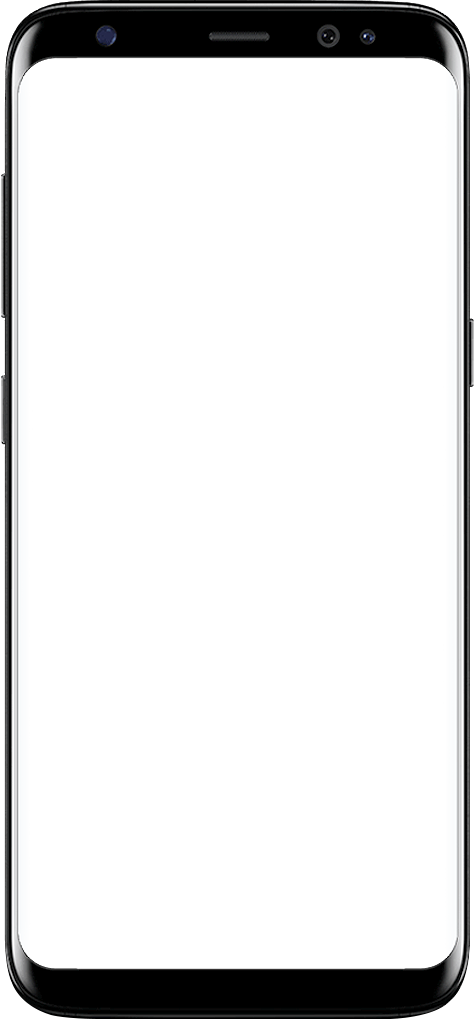 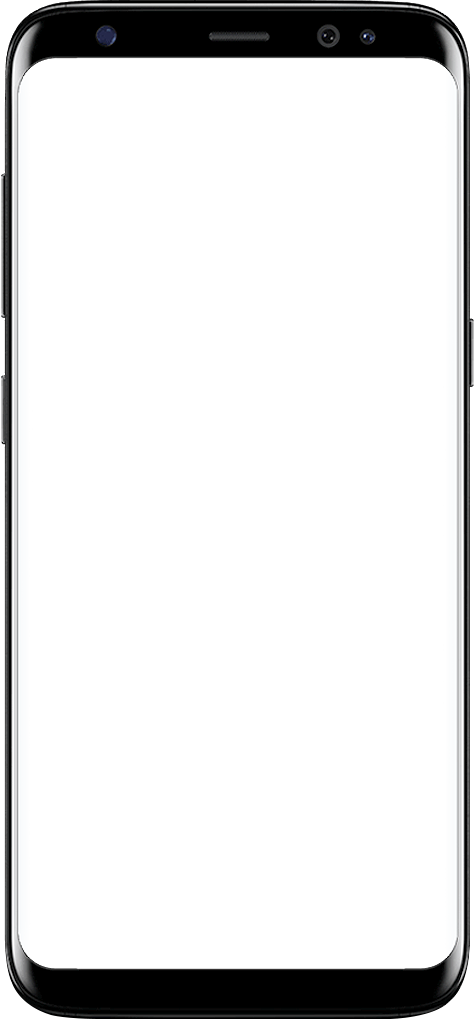 Mockup Slide
People who succeed have momentum. The more they succeed, the more they want to succeed, and the more they find a way to succeed. Similarly, someone is failing.
About Mission One
Don’t play games that you don’t understand, even if you see lots of other people making money.
About Mission Two
Don’t play games that you don’t understand, even if you see lots of other people making money.
763K
About Mockup Slide
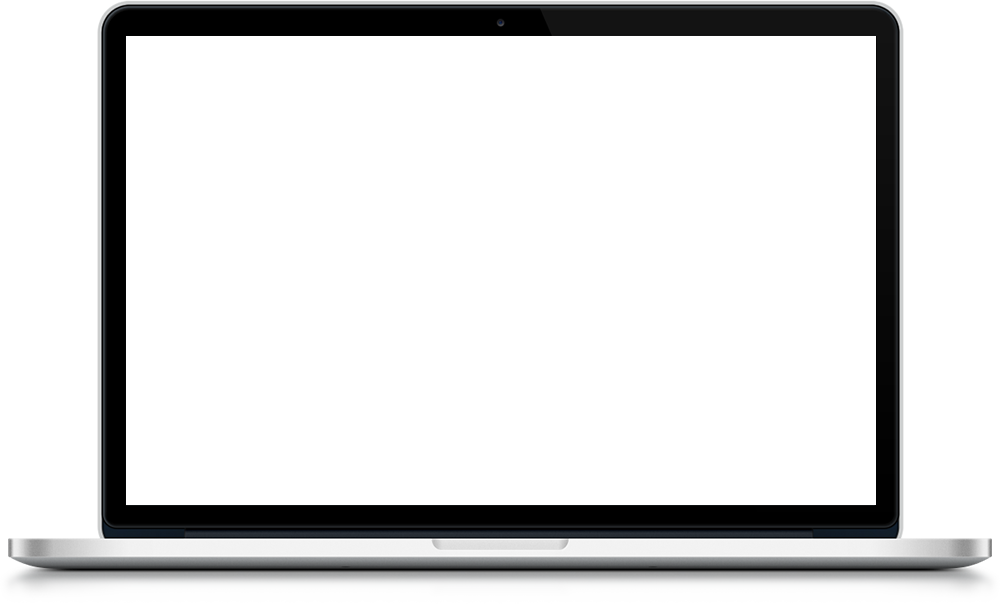 If people like you, they’ll listen to you, but if they trust you, business with you.
Embrace what you don’t know, especially in the beginning, because what you don’t know can become your greatest asset. It ensures that you will absolutely be doing things different from everybody else.
Our Customers Feedback
Customer One
Customer Two
Customer Three
Regular User
Regular User
Regular User
People who succeed have momentum. The more they succeed, the more they want to succeed, and the more they find a way to succeed. Similarly, when someone is failing.

However difficult life may seem, there is always something you can do and succeed at.
4.7/5.0
About Description
Character cannot be developed in ease and quiet. Only through experience of trial and suffering can the soul strengthened,
Customer Four
Customer Five
Regular User
Regular User
All humans are entrepreneurs not because they should start companies but because the will
Keep In Touch With Improved
Description
A wonderful serenity has taken possession
People who succeed have momentum. The more they succeed, the more they want to succeed, and the more they find a way to succeed. Similarly, when someone is failing.

However difficult life may seem, there is always something you can do and succeed at.
Description
A wonderful serenity has taken possession
Description
A wonderful serenity has taken possession
See You Soon
Character cannot be developed in ease and quiet. Only through experience of trial and suffering
Improved Presentation Template Design